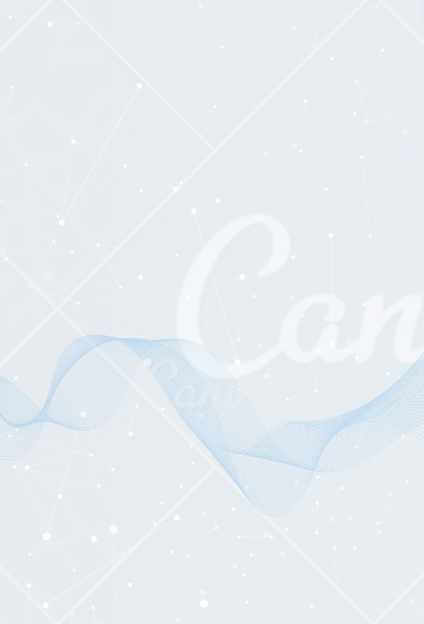 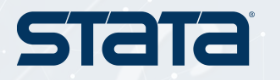 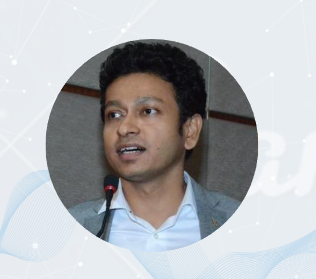 :
Topic : Network, Exposure and Benefits of Short-Term Training
Abstract :

The MES training had a provision to be delivered through the Industrial Training Institutes (ITIs) which traditionally provide long-term training. It is observed the candidates who received MES training in an ITI setup tend to perform better than those who graduated from other private MES training providers.
Presented By
DR TUTAN AHMED
Assistant Professor
Indian Institute Of Technology, Kharagpur
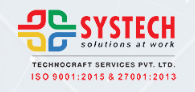 Institution, Exposure and  Returns from short term  training: A Causal analysis
Tutan Ahmed  IIT Kharagpur
30th November 2023  Stata India Conference
2
Presentation Plan
Slide 4: Background, Research Question, Data, Research Method, Summary of the  Findings
Slide 5-6: Factors affecting returns from training
Slide 7-8: Setting the Context [ Modular Employability Scheme and PMKVY]
Slide 9-13: Data Sources [ Modular Employability Scheme and PMKVY]
Slide 14-23: Understanding the Selection Rules and Institutional variations to these  Training Programs
Slide 24: Econometric Model and Propensity Score Method
Slides 25-28: Descriptive Statistics
Slides 29-37: DID Estimation Framework
Slides 38-40: DID Estimation Results
Slide 41: Results and Interpretation
3
Results are Provisional and May not be quoted now
4
Research Summary
Compared two almost similar training programs (MES and PMKVY)
– discontinuation of MES was necessitated after  introduction of a  similar short term training program PMKVY
These two policies targeted the same beneficiaries while some  institutional shifts were unavoidable
These policy change and the institutional shifts are exploited with a  causal framework to explain the role of - exposure, duration of short  term of training, effect of network, effect of institutional supports,  importance of long term training etc. on the returns to training
Data from two recall surveys are analyzed using propensity score and  DID method
5
Brief Literature on factors influencing returns from  training
Usually long term training is more beneficial than the short term training (Singh,  Yadav & Pradhan, 2023)
It seems that these training programs have a life. The benefits from the short term  training is to be reaped without a certain time frame (Chakravorty & Bedi, 2019)
Same is applicable for the long term training. For long term training, no immediate  benefit is discernible. However, benefits could be reaped after a couple of years.
Lechner et al. (2011), based on an analysis of training programs in Germany,  showed employment probability to be positive and significant (10 to 20 percentage  points more) as compared to non-trainees even after eight years of training  completion
6
Brief Literature on factors influencing returns from  training
Role of skill development and returns from training (Mensch et al, 2004, Maitra  and Mani, 2017)
Sustainability of the benefits of such training programs (Alfonsi et al. (2020),  Honorati (2015)) vs (Acevedo et al, 2017; Azula et al, 2016; Hirshleifer et al,  2016; Chakravorty and Bedi, 2019).
Sustainability of the benefit for females (Ibarraran et al., 2019; Attanasio et al.,  2017).
Network – job market information (Jensen, 2012, Chakravorty et al, 2022)
7
Similarity between Modular Employability Scheme (MES)  & PMKVY
An elaboration of the institutional change
PMKVY scheme came as a replacement of the MES scheme whereas the  guidelines of PMKVY was formulated from the learnings of MES
Both the training programs were flagship short term training program
The role of National Skill Development Agency (NSDA) in the above guideline  development and scheme transformation
Curriculum and the process of development of curriculum – DGET ecosystem and  NDSC/ NSDA ecosystem
Entry criteria, fees structure
Small additional placement incentives for both the programs
8
Similarity between Modular Employability Scheme (MES)  & PMKVY
Types of training [particularly in the context of Delhi]
Role of National Skill Qualification Framework and the movement towards  standardization of the training programs
Selection of the training providers for these two programs
Selection of the Assessment Agencies for these two programs
Both training programs focused on NSQF level 4 or below [demonstration of the  course mapping]
Duration of the courses – a major difference
Institutional mode of delivery: PMKVY-N, PMKVY-I, MES-ITI, MES-Pvt. (other  left out categories)
9
Source of Data
SDIS (Skill Development Initiative System)
- Database contains details of more than a million students since 2011 (date of access 6th October 2015)
- Accessed Data: For Delhi, 26607 candidates including phone numbers [ accessed from the “Profile” module  of the database ], 90,000+ Vocational training provider (VTP) data, more than 1 million enrolment data.  Placement summary details were accessed separately

SDMS (Skill Development Management System)
- Database contains details of 3 million students since 2013 that includes STAR scheme, PMKVY and Non-  PMKVY training data (date of access 23rd January, 2016)
- Accessed Data: 3 million candidate data including basic details and phone number [accessed from  “Candidate” module of PMKVY database]. Training center, course, placement summary details were accessed  separately
A digression: NSQF and Central Data Coordination and Monitoring through SDMS [Ministry and  Department Data]
10
Sample Selection for the multi-period “Recall Survey” for  PMKVY
SDMS Database:
SDMS collated 2.4 million data in 2015-2016, actual PMKVY and non-PMKVY training done through NSDC  was close to .73 million.
Delhi, PMKVY and non-PMKVY enrolment figure was 47348 and certified candidates were 33999. Enrolment  in PMKVY alone was 31,253
NSDC conducted both training and certification (PMKVY) and only certification (non-PMKVY) through its SSCs  and Training Partners
No of Training Partners 178 and the number of independent Training Centers 406
No of Training Partners with extended network (PMKVY – N): 197 and Number of Independent Training  Centers without an extended Network (PMKVY– I): 387
10
Sample Selection for the multi-period “Recall Survey” for  PMKVY
SDMS Database:

Every third phone number from the SDMS database was contacted during June  2019 to November 2019 [10418]
21% data duplication [7007]
The “desired age group” of 19-22 [3776]
64% of the candidates called didn’t pick up the call/switched off/invalid number  [1202]
25% phone picked up by family/friend/ someone known and 4% didn’t ever  receive PMKVY training and 43% not interested to participate in the survey [256]
105 Candidates from PMKVY-N and 151 candidates from PMKVY-I
11
Sample Selection for the multi-period  “Recall Survey” for MES
SDIS Database
Data is maintained only from 2011. A total of above one million data was stored at the time of access to the  database
All training centers were required to update the data on the platform. Aadhar based enrolment wasn’t  mandatory
Types of Training Provides in MES Scheme in Delhi. Total number of training providers including all these  categories
MES in private/ government ITI Setup (23%) through formation of Institute Management Committee (IMC)
MES training conducted by the private Vocational Training Providers (VTPs) in standalone training centers  (68%)
MES training conducted by the employers (9%)
12
Sample Selection for the multi-period  “Recall Survey” for MES
SDIS Database
A total of 26607 candidates enrolled in MES in 2014-2015 in Delhi
Every third phone number from the SDIS database was contacted during August 2018 to  December 2018 [8869]
17% data duplication [7007]
The “desired age group” of 19-22 [2803]
67% of the candidates called didn’t pick up the call/switched off/invalid number [925]
Of the remaining, 35% phone picked up by family/friend/ someone known/ Unknown and  5% didn’t ever receive MES training and 34% not interested to participate in the survey  [241]
148 Candidates from MES-Private and 93 candidates from MES-ITI
13
Skewness Plot for MES Age
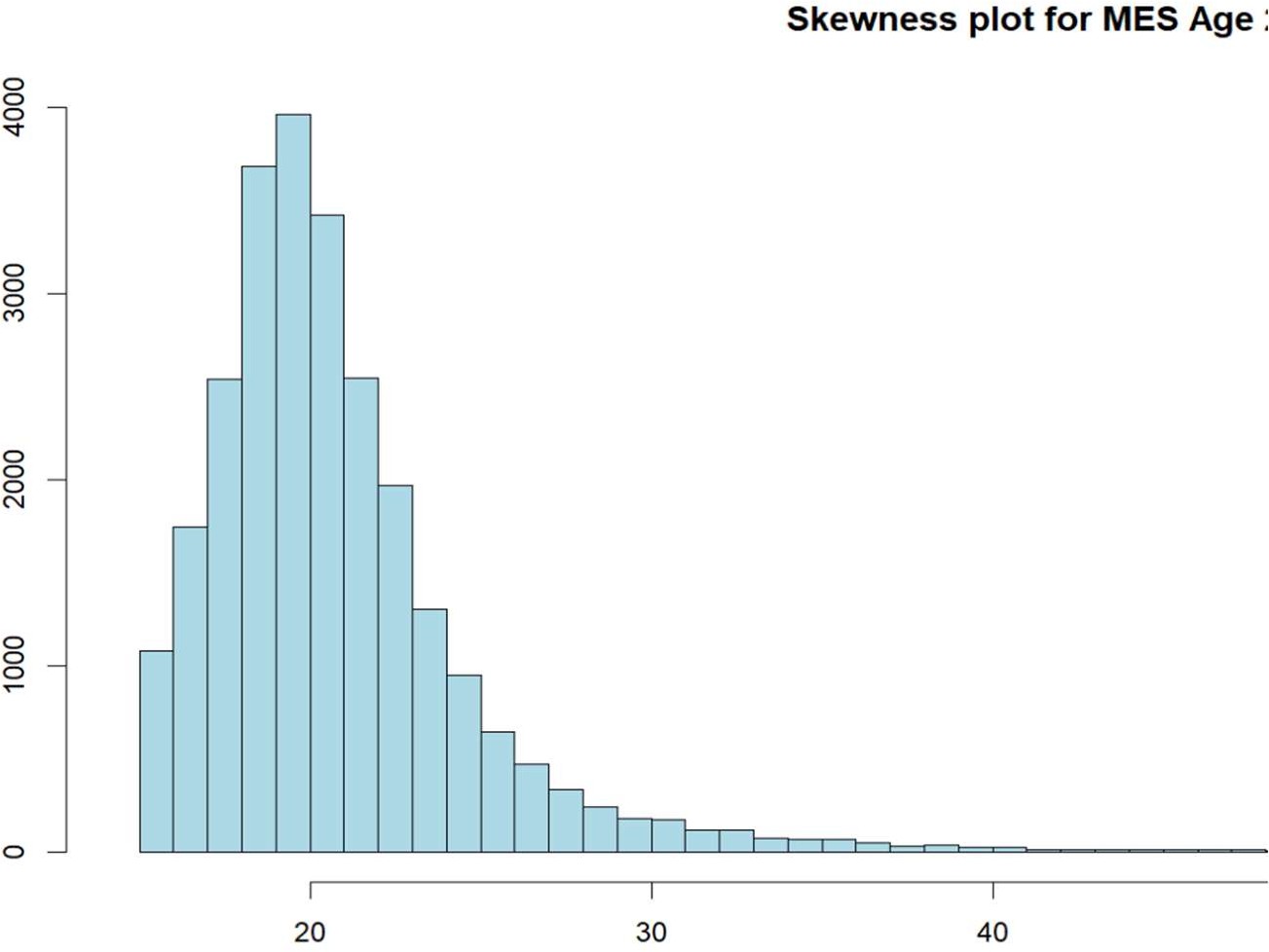 14
Skewness Plot for PMKVY Age
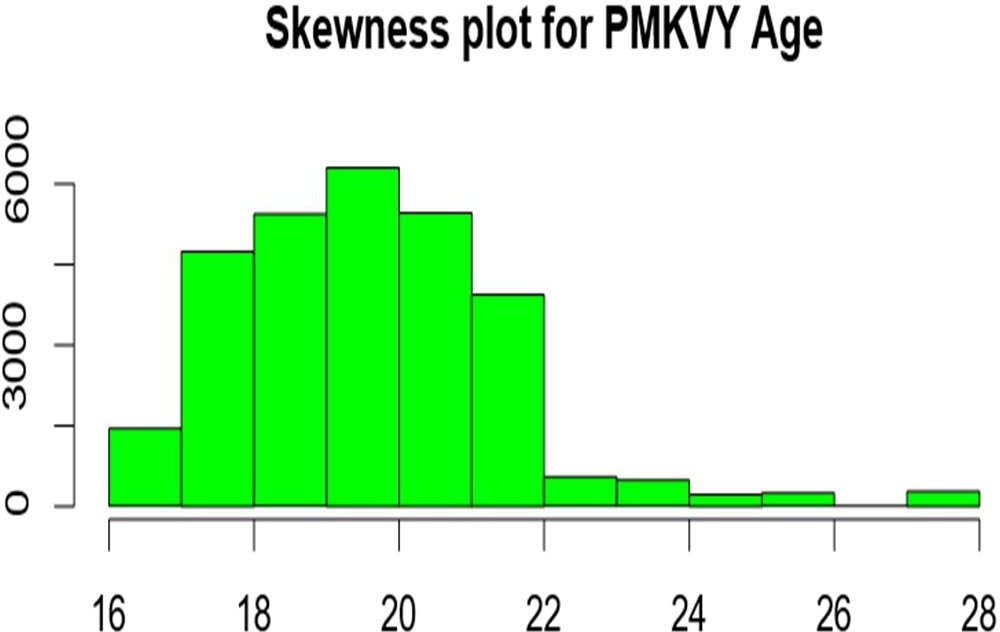 1. Such differences in age distribution --
PMKVY – no college students to be  admitted
PMKVY – short term (very) allowed.  Which made PMKVY a relatively  easy  to experiment
PMKVY – A huge budget with  advertisement
15
Major Challenge in the Application of the DID Method:
A sufficient condition for identification is that selection for treatment does not depend on  the individual-transitory shocks
Ashenfelter’s Dip: A period of uncertainty, exploration and search. This period is  characterized by a temporary decline in real wages, followed by an upward trajectory as  workers gain experience, skills, and seniority.
-- Selection of the Age Group
Another level of data complexity: If the candidates have received further higher education
– it is quite likely they would take further higher education (see: School Resources and  Student Outcomes: An Overview of the Literature and New Evidence from North and  South Carolina David Card and Alan B. Krueger, 1996)
-- Capturing Career Transition post the training
16
Selection of Control Group
Slightly different structure of capturing data in these two programs –
data on rolling/ waitlisted candidates in MES (possibility of use of oversubscription  method)
b) data on dropout candidates in PMKVY (possibility of use of dropouts as a  comparison group)
College students’ entry in PMKVY vs MES training
Use of “friendship network”: friend who showed some interest as control group
Violation of SUTVA: conditions for identification of control units using “loosely  connected” friend
Total Control Group Sample: MES – 73, PMKVY – 87
17
Self-Selection into Training Programs
18
Motivations for joining into the Training Programs
19
PMKVY Enrolment Distribution
PMKVY - Candidates Trained in Delhi (2015-2016)
12000

10000

8000

6000

4000

2000

0
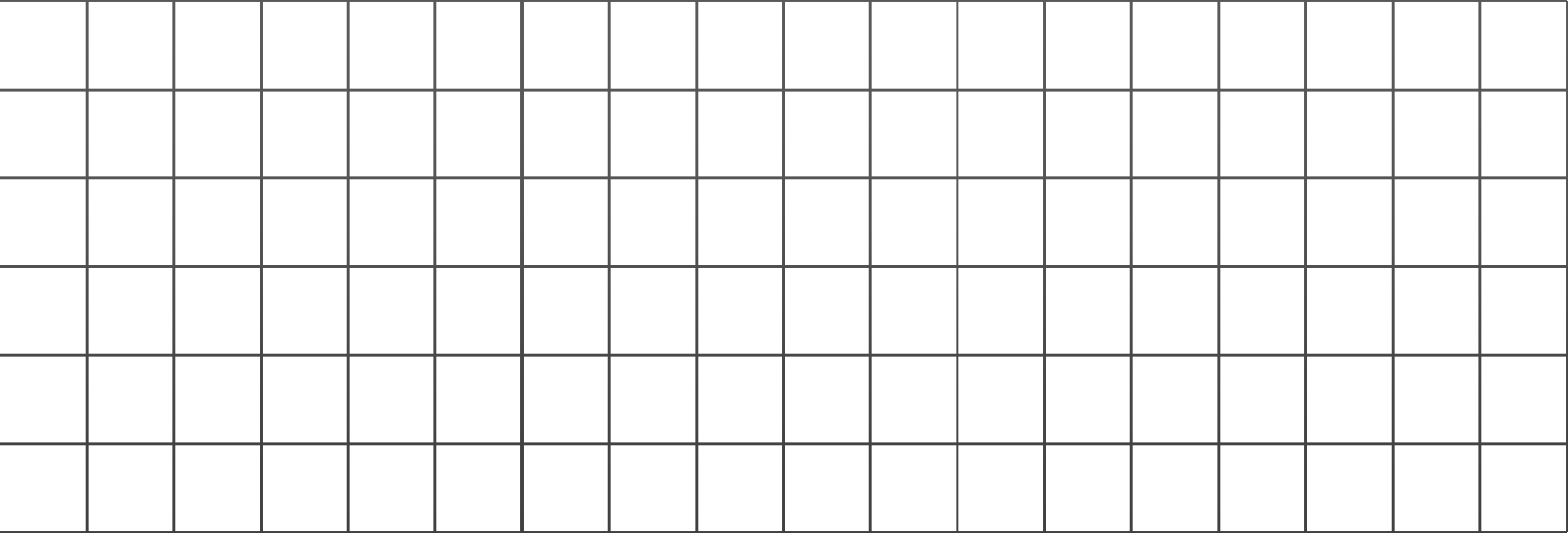 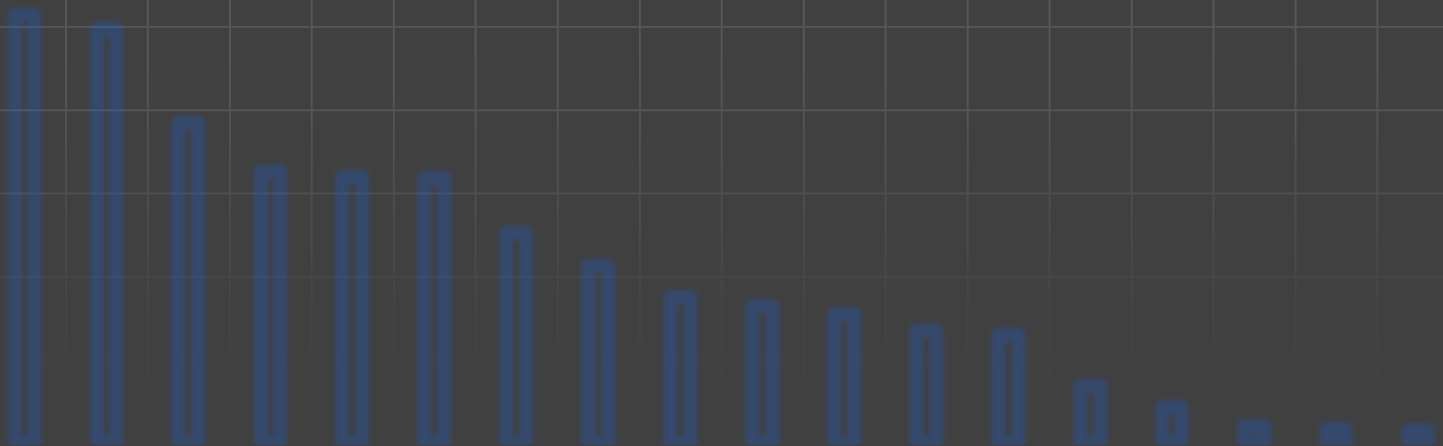 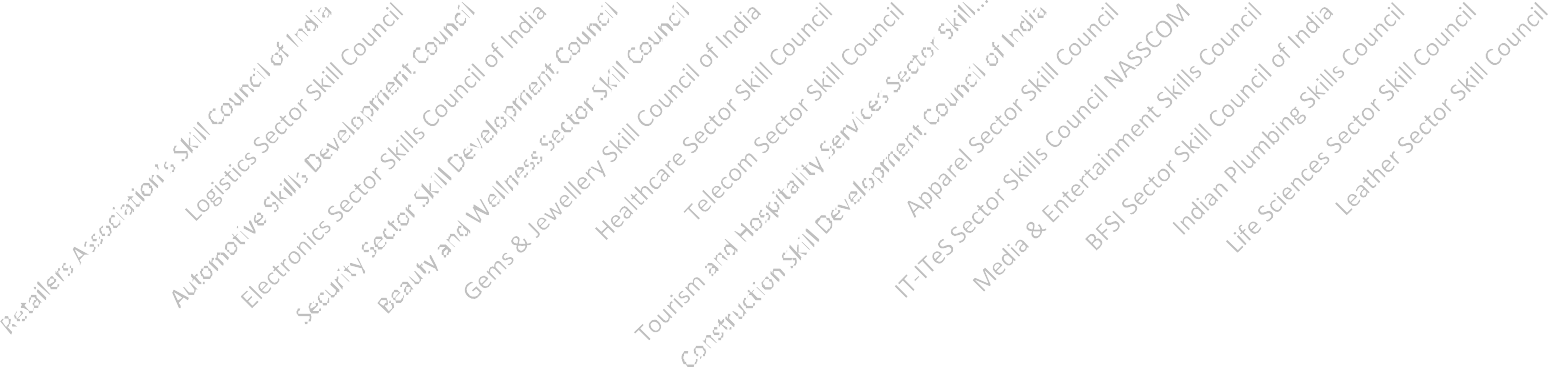 20
PMKVY Enrolment Distribution
PMKVY 2015-2016 (Delhi): Candidates Directly Trained & Certified by  NSDC
4500
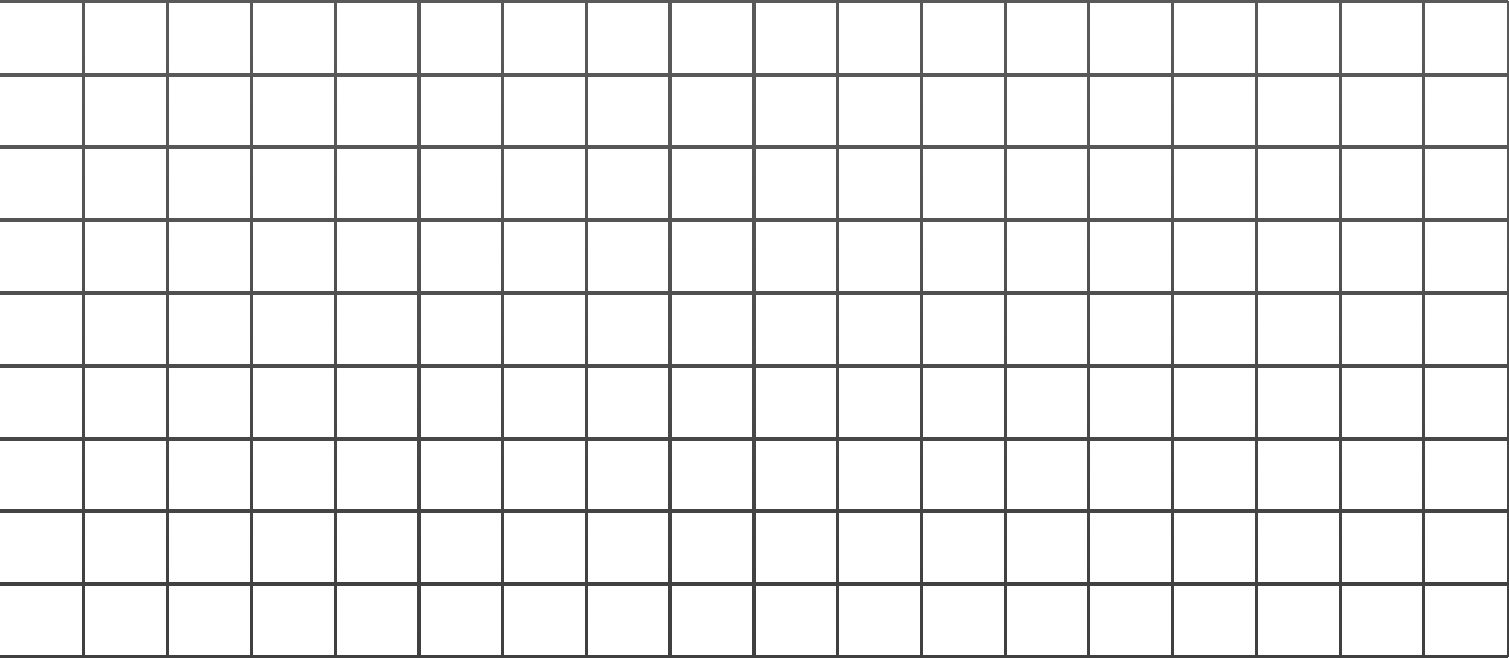 4000
3500
3000
2500
2000
1500
1000
500
0
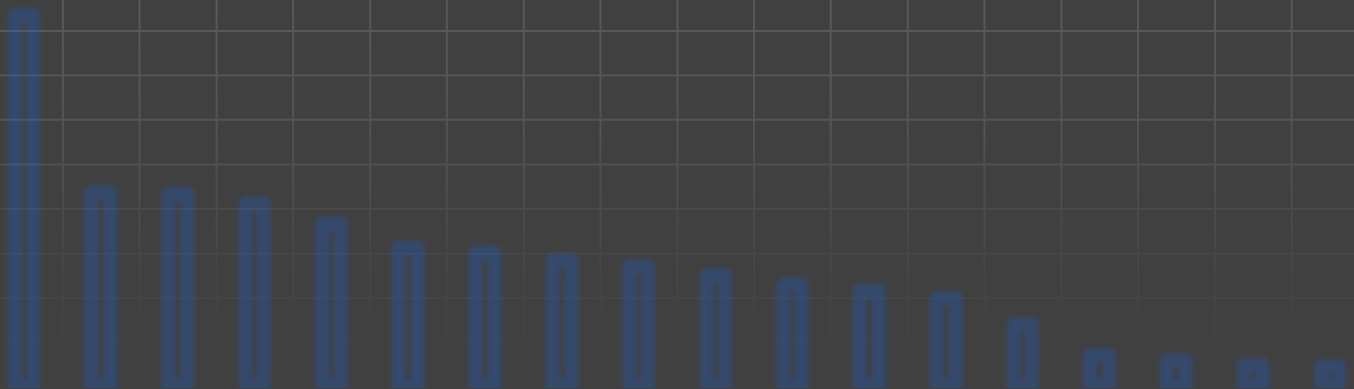 4174
2180  2160  2055
1823
1553  1502  1410  1343  1240
1142 1074
988
689	347	292	236	221
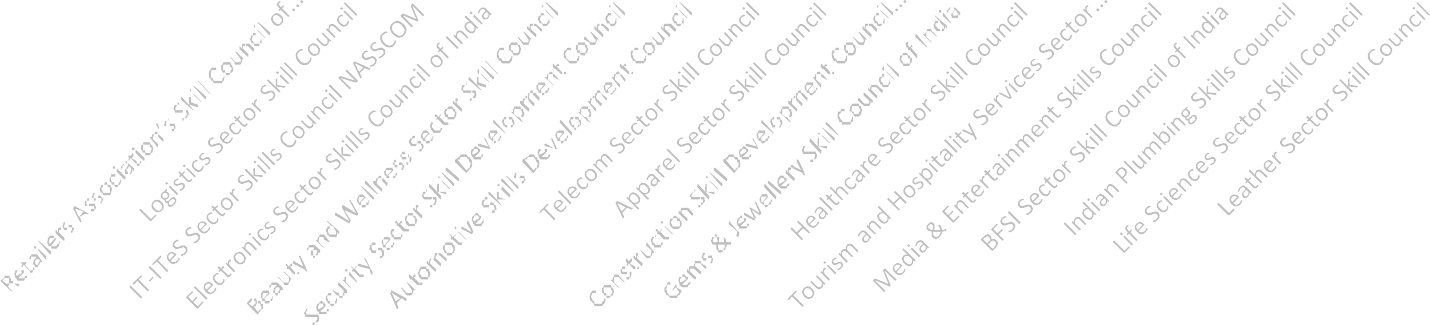 21
MES Enrolment Distribution
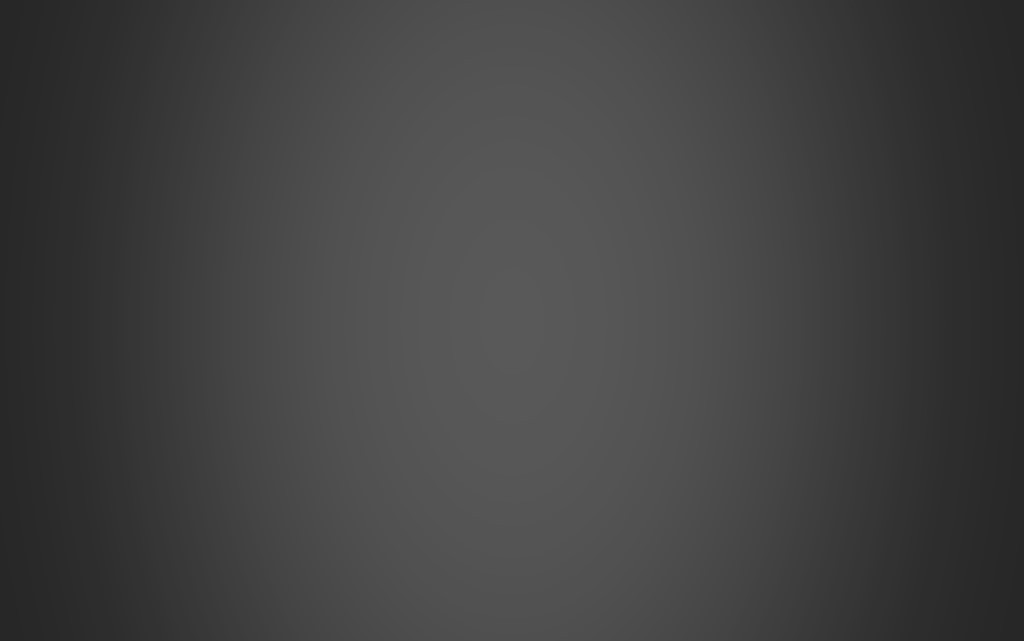 MES Enrolment Distribution in Delhi in 2014-2015
5000
4500
4000
3500
3000
2500
2000
1500
1000
500
0
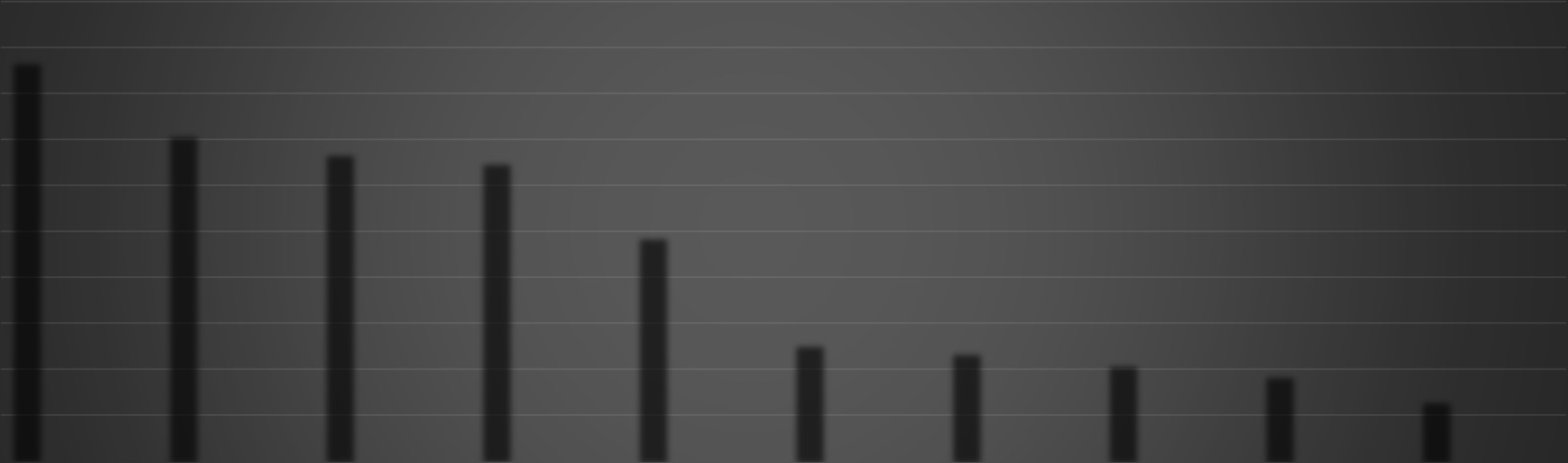 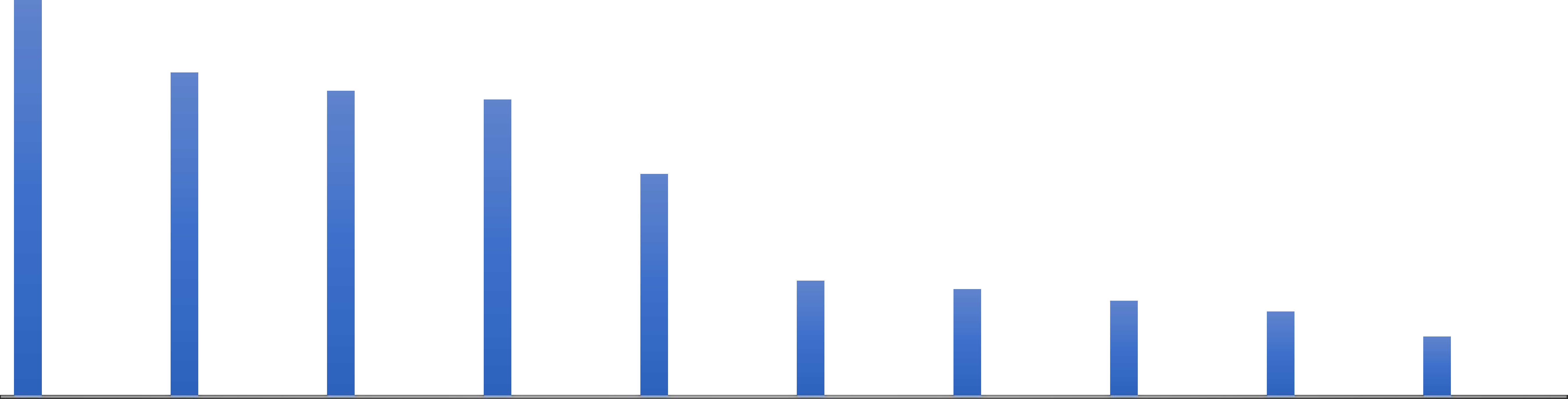 Telecom
IT & ITeS
Retail
Apparel
Beauty &  Wellness
Media
Construction
Electronics
Healthcare
Fabrication
22
Similarities and Dissimilarities of these two Training Programs:  Course Specific Heterogeneity
Demonstration of Couse Mapping Between these two Programs
23
Estimation Strategy
E(Y|T= ITI-MES) – E(Y|T=MES-PVT) = Effect of MES training in ITI infrastructure ……(i)  E(Y|T= ITI-MES) – E(Y|T=0) = Effect of MES training in ITI infrastructure + Effect of Short  Term Training ……(ii)
E(Y|T=T MES PVT) – E(Y|T=0) = Effect of Short Term Training ……(iii)

E(Y|T=PMKVY-N) – E(Y|T=PMKVY-I) = Effect of PMKVY training with Infrastructure
……(iv)
E(Y|T= PMKVY-N) – E(Y|T=0) = Effect of PMKVY training with Infrastructure + Effect of  Short Term training ……(v)
E(Y|T= PMKVY-I) – E(Y|T=0) = Effect of Short Term training ……(vi)
24
Descriptive Statistics for PMKVY and MES
Source: MES unit level data on employment, PMKVY employment data from RTI (above details were25
captured within six months of training)
Income Difference for the Combined Treatment and  Control Groups
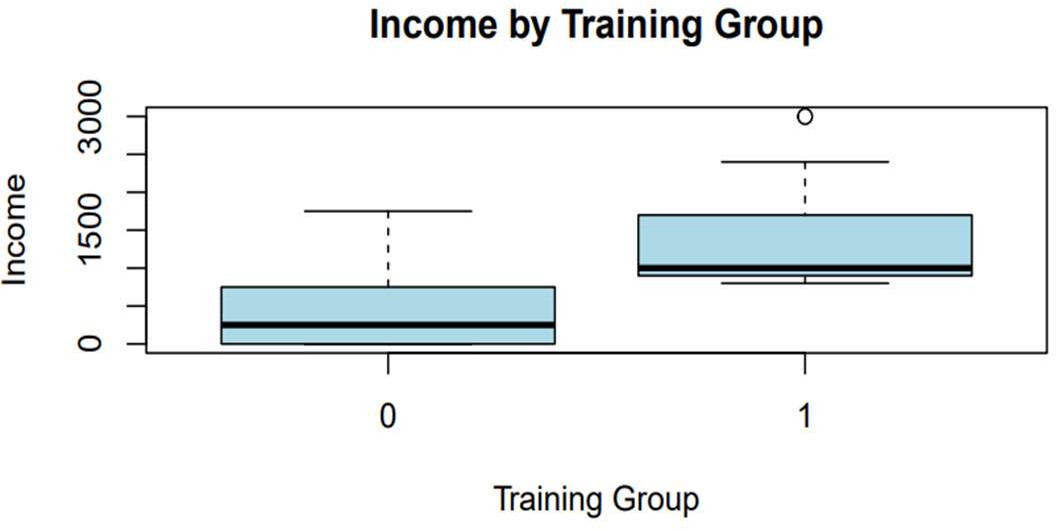 26
Income Difference for the four different Treatment Groups
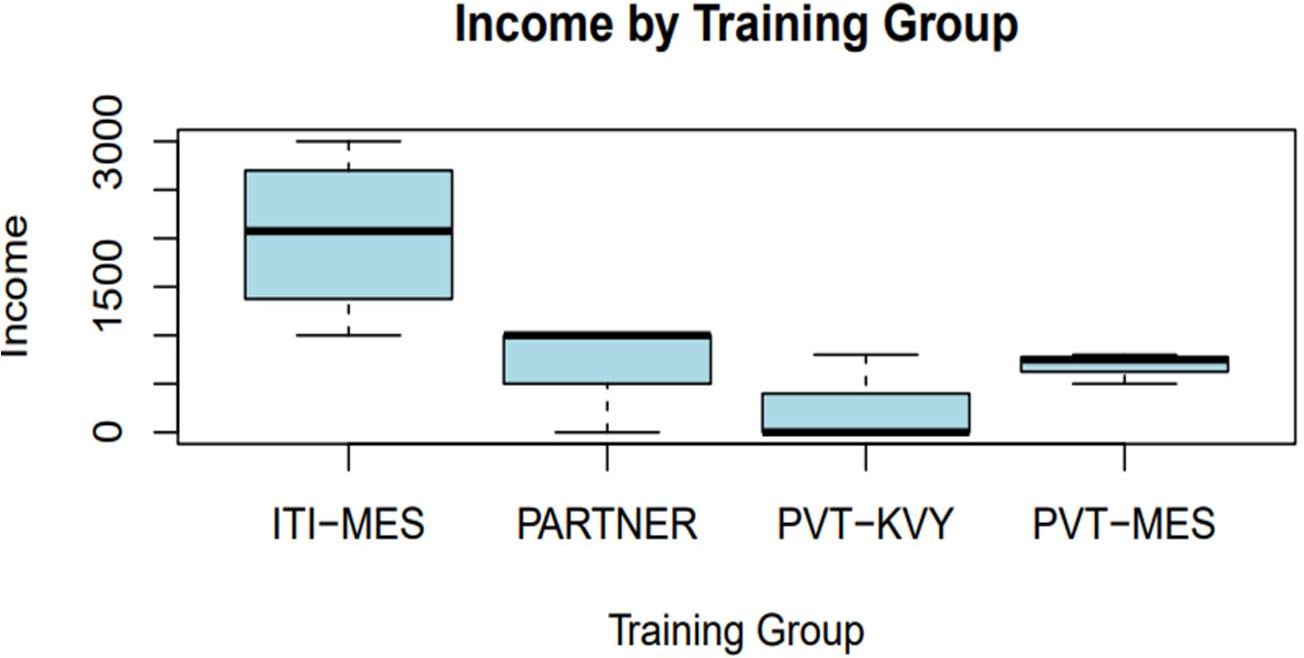 27
Descriptive Statistics on Short/ Long Term Training – Pre & Post  Intervention
28
Econometric Method
A combined application of Propensity Score Match using MDM  method (King, 2015) and DID estimation method (Stuart et al, 2014)
PSM deals with the existing selection bias problem whereas DID is  useful to address the time related confounders and unobserved  heterogeneity
Improved precision of result as PSM creates a more comparable  treatment and control groups
Robustness check with common support assumption and parallel trend  assumptions
Improved validity of causal inference
29
Choice of the Matching Technique
NN: matching is simply a match between the closest P-Score between the  treatment and the control group. No consideration for covariates and only  scaler value matching
Caliper: It is similar to NN matching whereas an acceptable distance criteria  parameter is also included
Kernel Density – considers the entire distribution of the propensity scores.  Therefore, matching is done considering the estimated densities than just p-  score. Difficult to apply for small sample
MDM: Is a relatively better approach as it looks into the covariate structure  and not just the propensity score. In a sense, it takes into account the vector  component while performing the sample pruning exercise. MDM could be  robust to multicollinearity and less sensitive to outliers
30
Choice of the Matching Technique
MDM tends to be more robust to multicollinearity and outliers compared to nearest  neighbor matching.
The p-score and the distance then multiplied to perform the matching operations.
Di=[(Xi−Xˉ)′ S-1 (Xi−Xˉ)]1/2
Then, the p-score and the distance are combined together to perform the matching.  Usually, the common way of combining the two measurements is as follows
Match Score =w⋅Di + (1−w)⋅Pi
−1
31
Covariate Balancing with Propensity Score Method using Mahalanobis  Distance Model (MDM) for MES-Pvt and MES Control Group
32
Covariate Balancing with Propensity Score Method using Mahalanobis Distance  Model (MDM) for MES-Pvt and MES Control Group
Same Matching Process is used for the remaining other three treatment groups
33
Difference-in-Difference Framework
Diff-in-Diff in a regression  framework:

Y = β0 + β1E + β2T + β3E*T + u …
Where, β1 is the initial difference  (marginal difference of D at T=0
And β2 is the baseline change over ti  T
Whereas, β3 is the treatment effect.
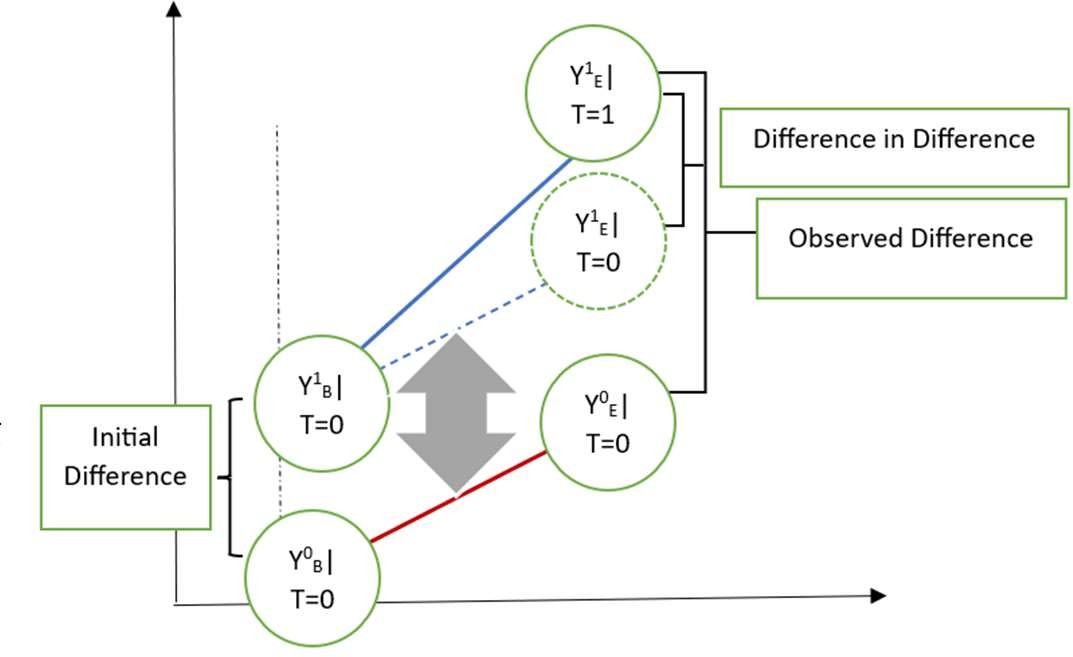 ….(i)



me
34
Difference-in-Difference Framework
In its basic form, the DD model relies on an assumption that in the  absence of the program or policy of interest, the treatment and  comparison groups would have had the same trends across time.
Importance of validation of parallel trend assumption
Y = β0 + β1E + β2T + β3E*T + β4 [Covariates] + β5 E*[Pre-T]+ u
…….(ii)
35
Difference-in-Difference Framework for MES Training
36
Difference-in-Difference Framework for PMKVY Training
37
DID Coefficients for Salaried Employment
38
DID Coefficients for Further Long Term Training
39
DID Coefficients for Wage/ Salary
40
Results & Interpretation
The “exposure effect” of the MES-ITI is quite prominent.
A significant correlation could be observed between placement support received after the short-  term training and the present earnings.
Duration of the training matters to some extent
Extended network of training setup (PMKVY-N) has some positive impact. The positive impact  sustains even when controlled for the placement setup
Lion’s share of training and employment is in Services or Utility sector. Hardly any training or  employment in manufacturing sector
Not much variation in the NSQF levels - almost all courses are either level 3 or level 4
Take up of the future courses – more likely for MES-Govt and from the control group
Long term trainings have a distinct impact on salaried employment/ wage/salary vis-à-vis the short  term training
41
Thank You!  Questions?
42